Creating a Data Visualization using Tableau Public
Starting up the Program
Creating a Data Visualization 
Using Tableau Public
2
Try 1
Creating a Data Visualization 
Using Tableau Public
3
Open Data
Creating a Data Visualization 
Using Tableau Public
4
[Speaker Notes: Specify the type of data…a Tableau Data Extract, Microsoft Access, Microsoft Excel, or Text File.]
Ingested Data
Creating a Data Visualization 
Using Tableau Public
5
Dimensions
College
Corresponding Number
Hybrid
ITV 
Online
Optional
Other
Tele Class
Tele Course
Total 
Web Enhance
Creating a Data Visualization 
Using Tableau Public
6
The Raw Data in .xl
Creating a Data Visualization 
Using Tableau Public
7
Manually Putting in Zip Codes
Generating latitudes and longitudes
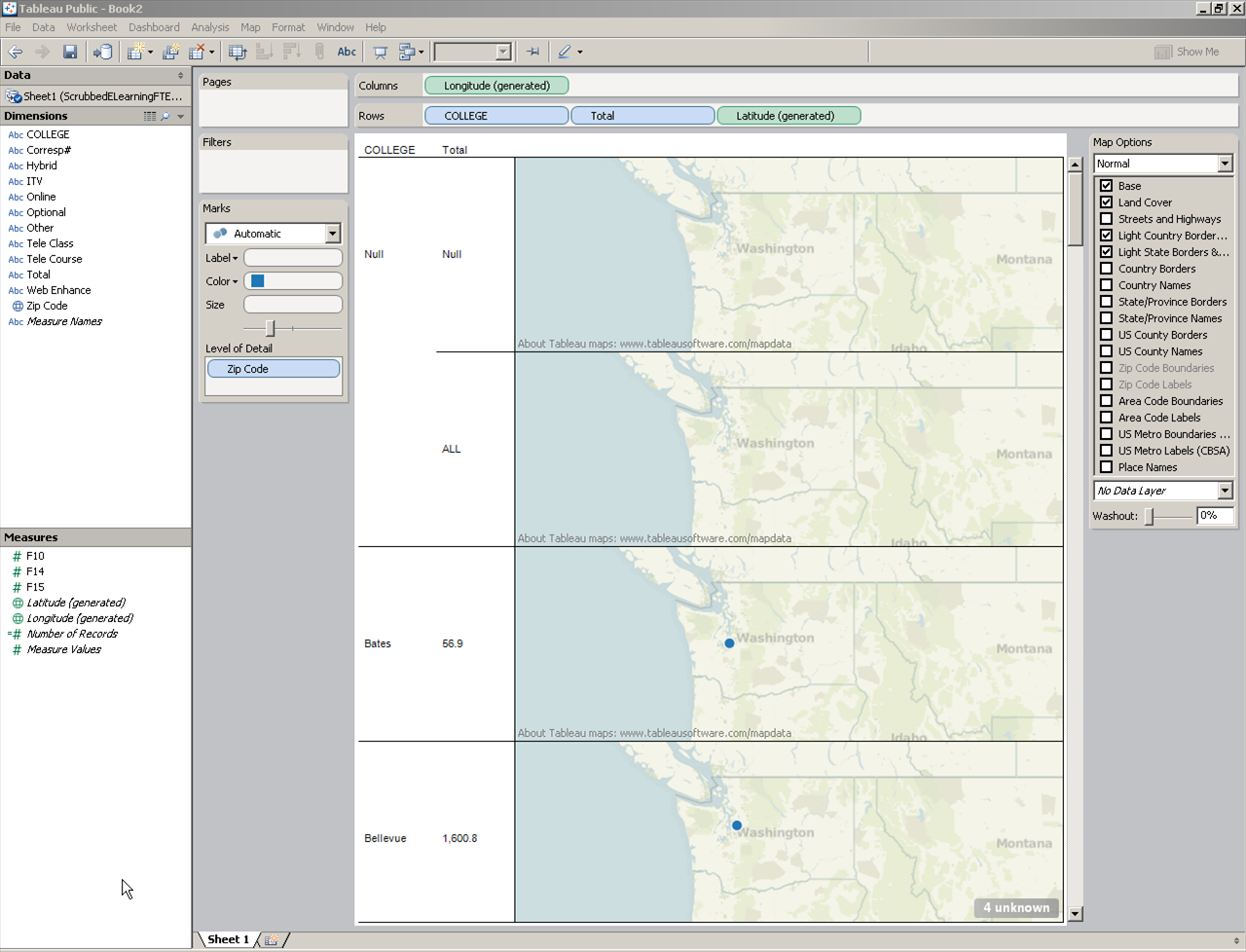 Creating a Data Visualization 
Using Tableau Public
8
Computing the View Layout
Creating a Data Visualization 
Using Tableau Public
9
An Initial Map
Creating a Data Visualization 
Using Tableau Public
10
Adding Map Options Details
Creating a Data Visualization 
Using Tableau Public
11
Try 2
Creating a Data Visualization 
Using Tableau Public
12
Postsecondary Tiered Technical State Aid and KBOR Calculated % of System Gap
Creating a Data Visualization 
Using Tableau Public
13
Simplified Data to College and Gap
Creating a Data Visualization 
Using Tableau Public
14
Putting the Worksheet in a Dashboard
Drag and drop 
May combine multiple data sets and views 
Need clear labeling for clarity
Creating a Data Visualization 
Using Tableau Public
15
Creating an Account (to Save to the Web)
Creating a Data Visualization 
Using Tableau Public
16
Preview
Creating a Data Visualization 
Using Tableau Public
17
A Simplified View
Creating a Data Visualization 
Using Tableau Public
18
Publicly Available and Opened in Browser Window
Creating a Data Visualization 
Using Tableau Public
19